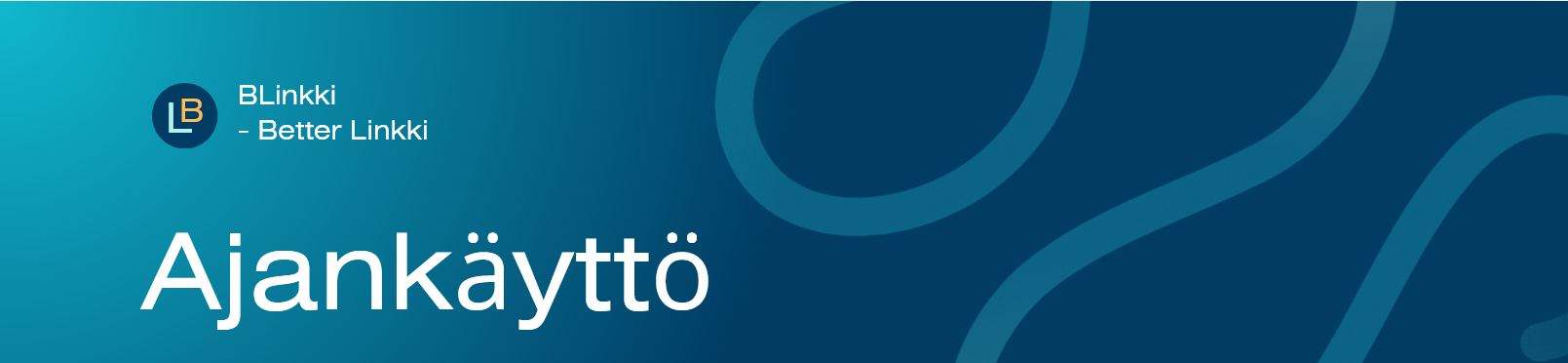 BLinkki - Ajankäyttö
Projektin ajankäytön seurantamateriaali
0X.0X.2025 tilaajakokoukseen
0X.0X.2025
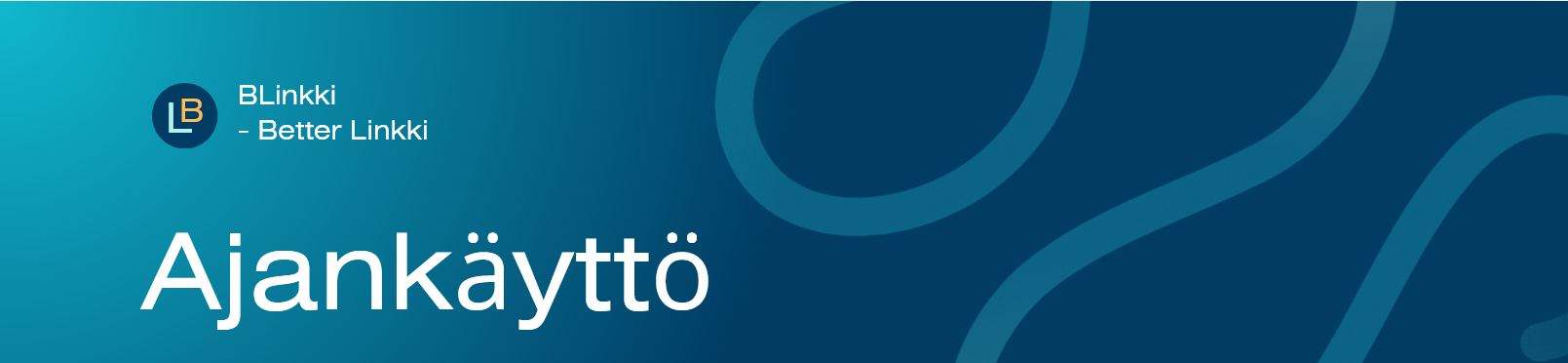 Käytetty kokonaistyöaika projektin alusta lukien
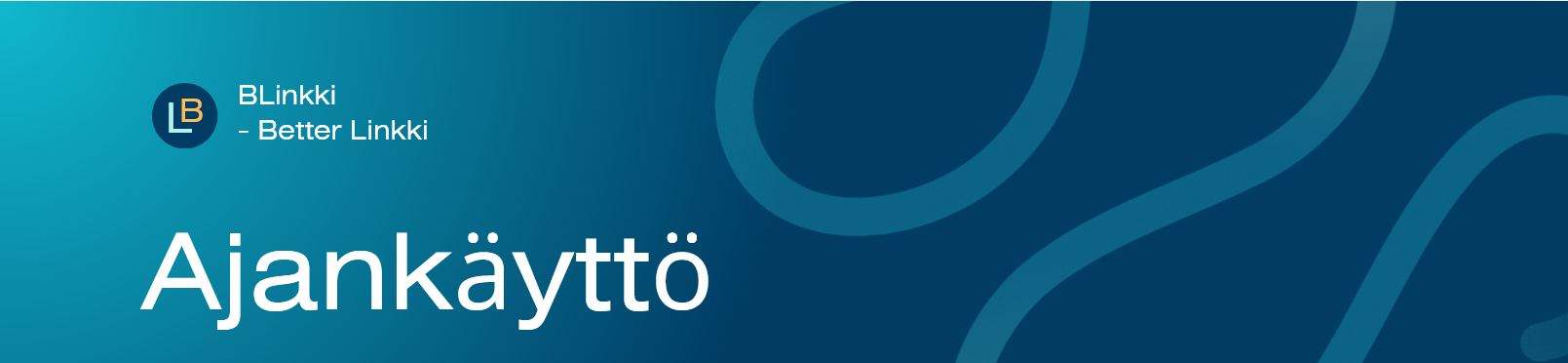 Kokonaistyöaika viikoittain jaettuna
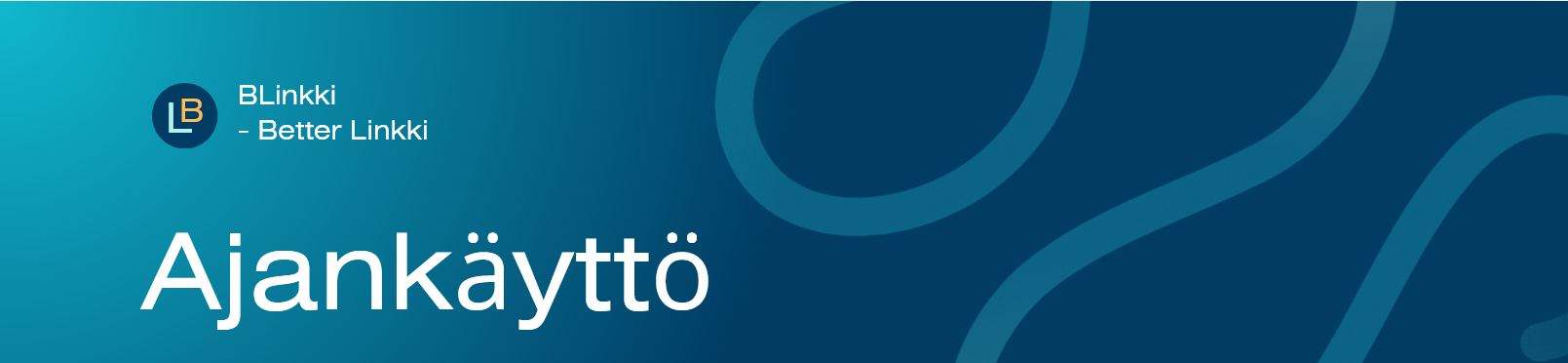 Kokonaistyöaika sitten viime kokouksen
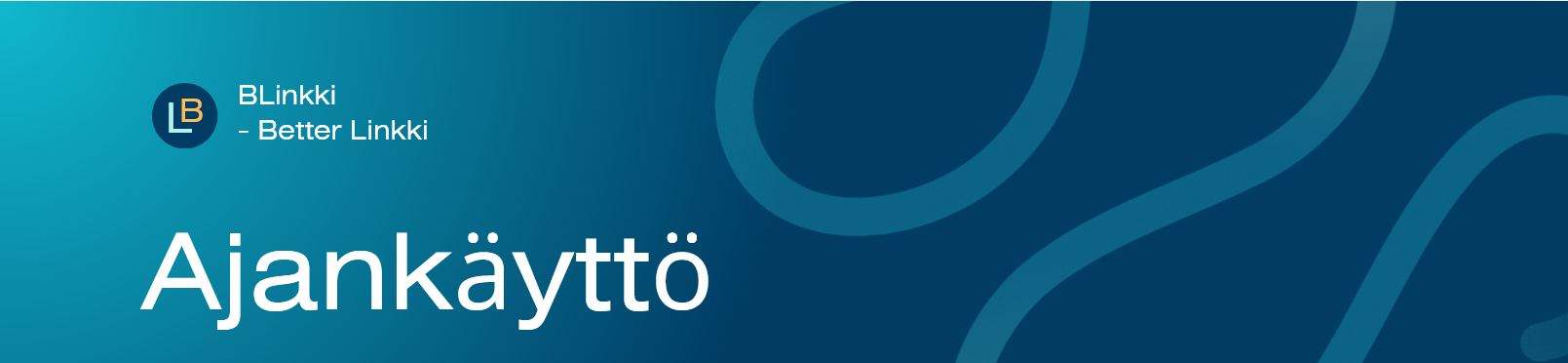 Tekijöiden kokonaistyöajat viikoittain jaettuna
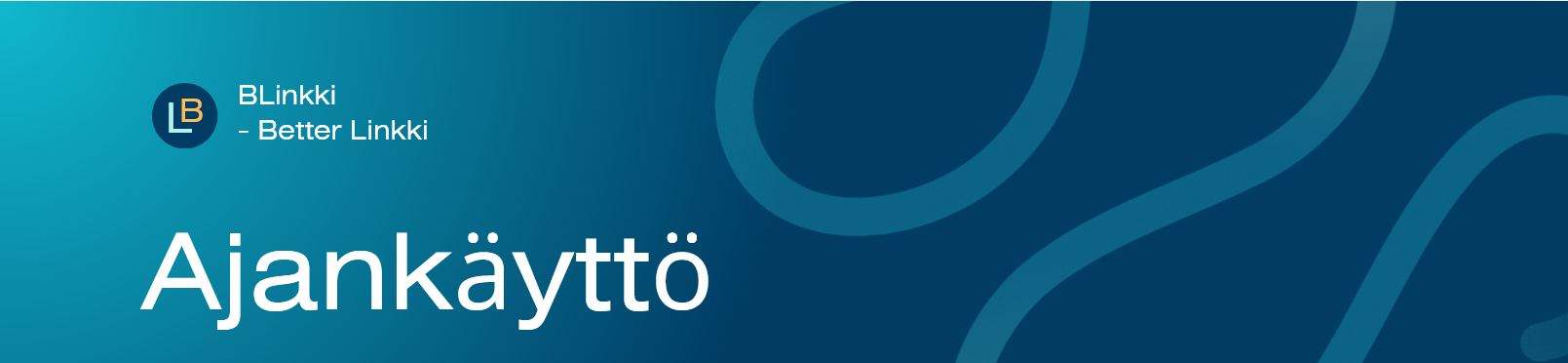 Tekijöiden kokonaistyöajat yhteensä viikoissa
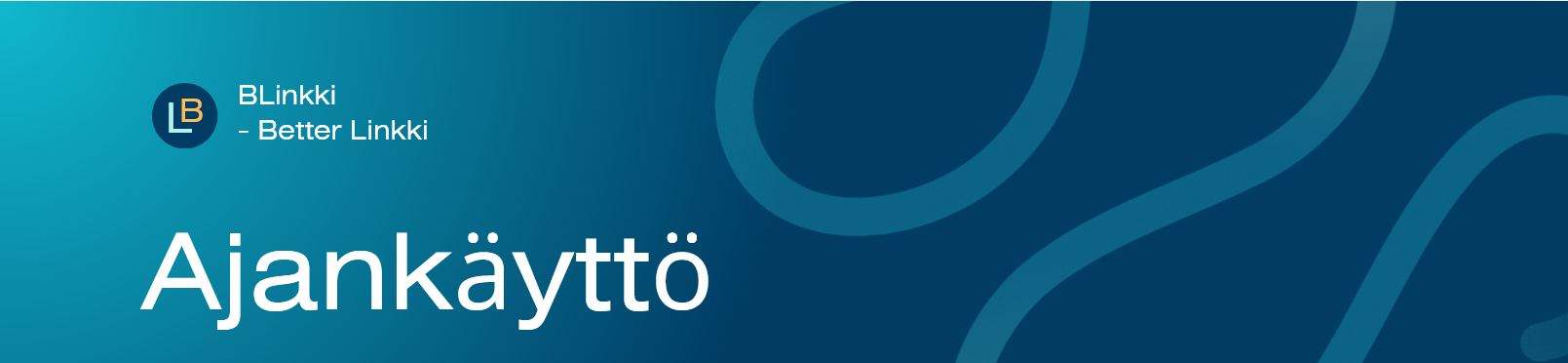 Tehtäväkohtainen kokonaistyöaika vkoX
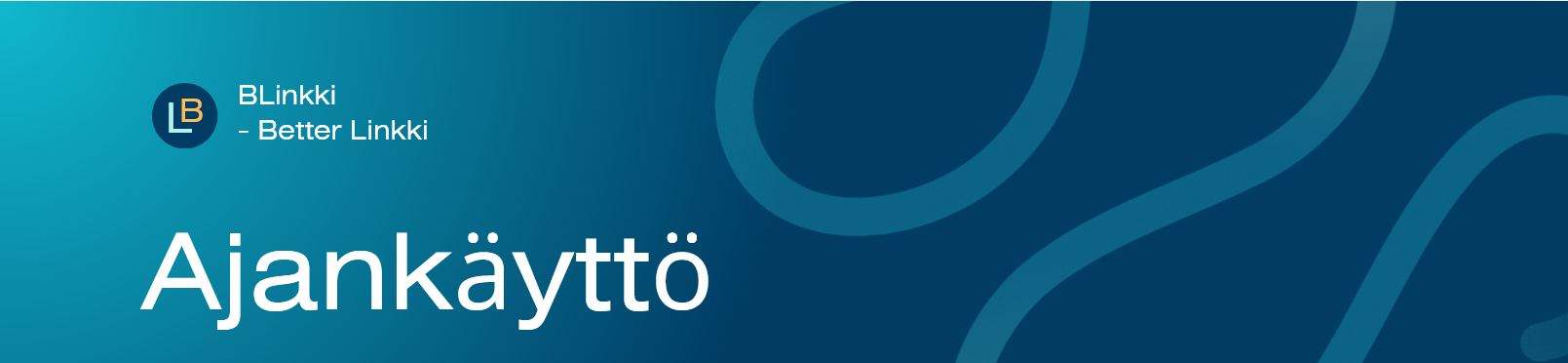 Tehtäväkohtainen kokonaistyöaika vkoX
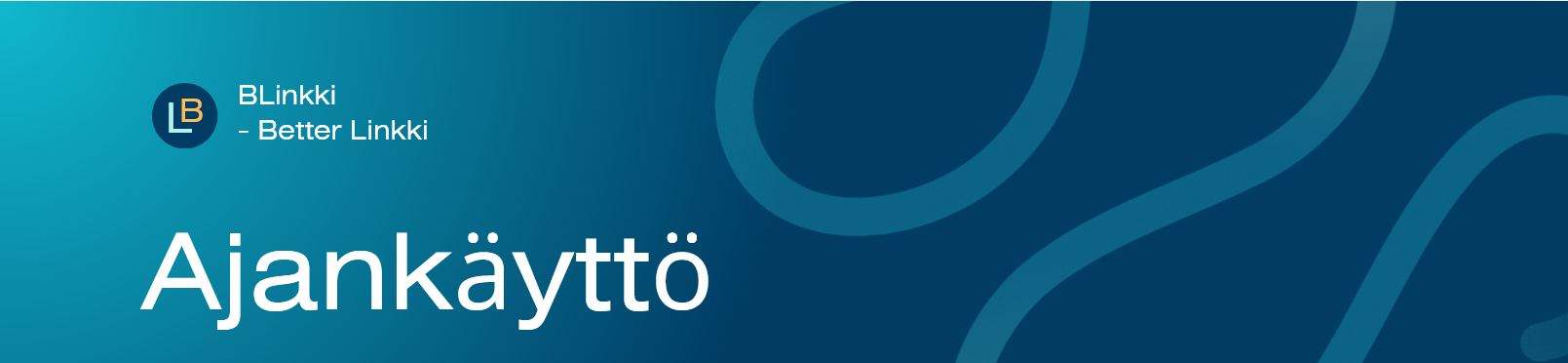 Tehtäväkohtainen kokonaistyöaika vkoX
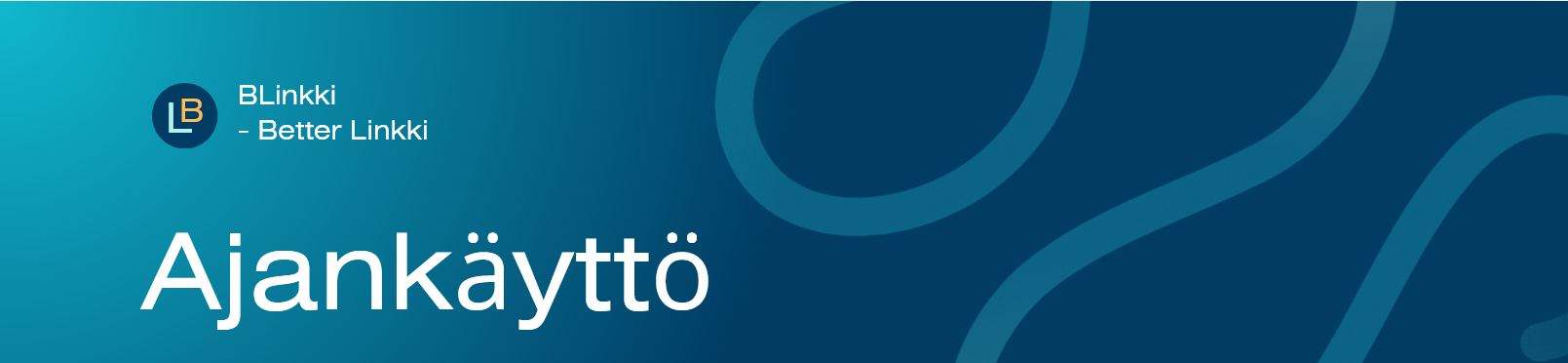 Kokonaistyöaika vaiheittain ja tehtävittäin projektin alusta